Esercizio transitori termici
Diagrammi di Heisler
Un cilindro di acciaio (k = 14.9 W/(m K), c = 480 J/(kg K), ρ = 7900 kg/m3) avente dimensioni d = 20 cm e L = 3 m, è tolto da un forno a 600°C e, per favorirne il lento raffreddamento, è collocato in una camera a 200°C ove h = 80 W/(m2 K). Determinare la temperatura sull’asse e sulla parete del cilindro dopo 45 min. Determinare la quantità di calore ceduta nello stesso intervallo di tempo.
ESERCITAZIONE                                                                                          TRASMISSIONE DEL CALORE
Esercizio 
Soluzioni multidimensionali
Si calcola preliminarmente il numero di Biot
Bi > 0.1  Occorre avvalersi dei diagrammi di Heisler
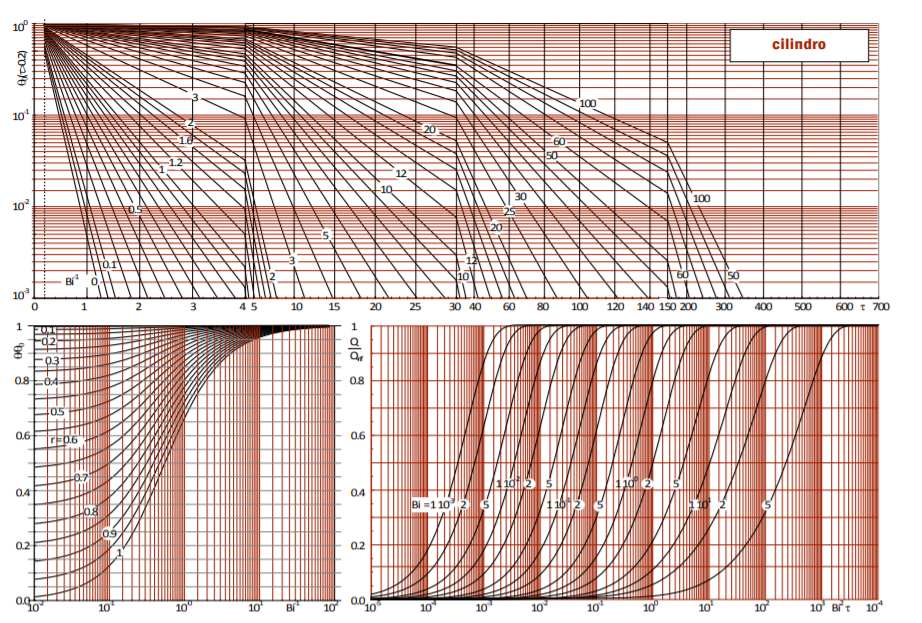 h, k invarianti con T
I parametri da calcolare sono:
Il tempo adimensionale τ
ESERCITAZIONE                                                                                          TRASMISSIONE DEL CALORE
Esercizio 
Soluzioni multidimensionali
Il tempo adimensionale τ
Diffusività termica
ESERCITAZIONE                                                                                          TRASMISSIONE DEL CALORE
Esercizio 
Soluzioni multidimensionali
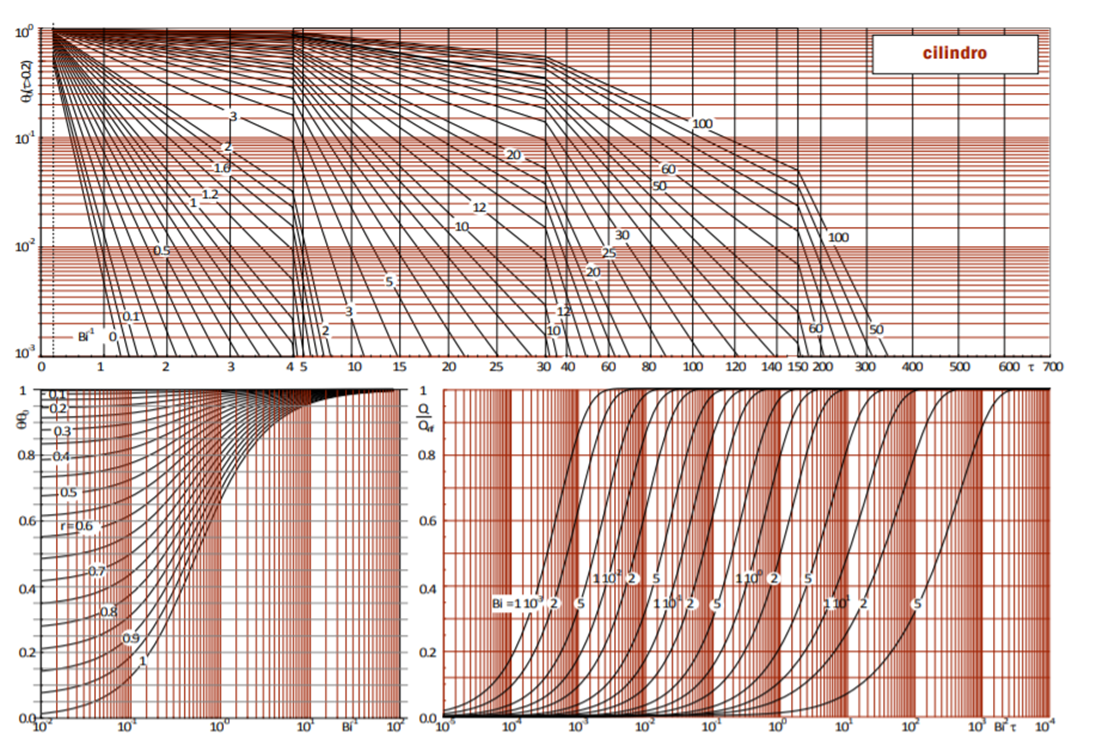 ESERCITAZIONE                                                                                          TRASMISSIONE DEL CALORE
Esercizio 
Soluzioni multidimensionali
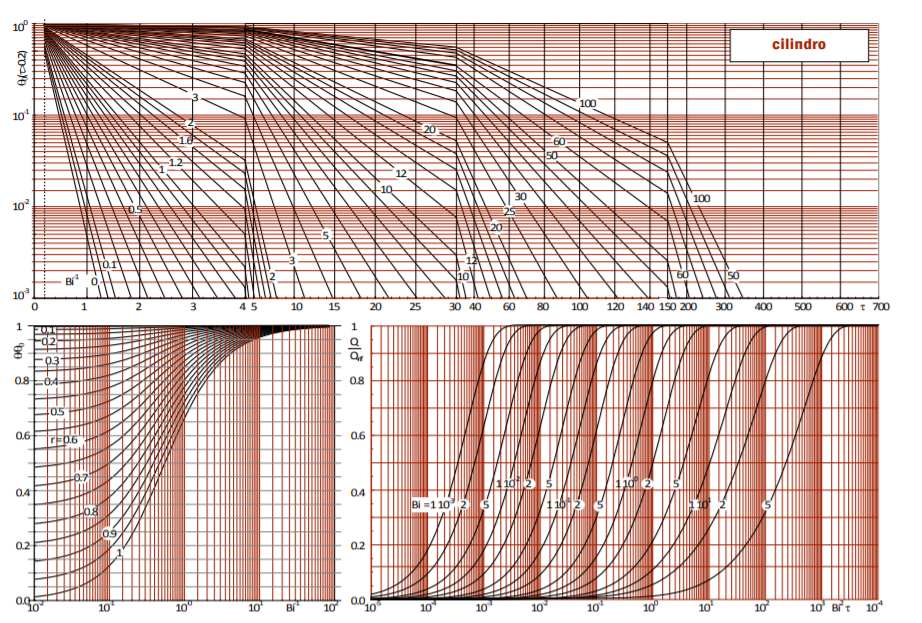 ESERCITAZIONE                                                                                          TRASMISSIONE DEL CALORE
Esercizio 
Soluzioni multidimensionali
Occorre rifarsi al grafico di Grober
L’energia persa per metro
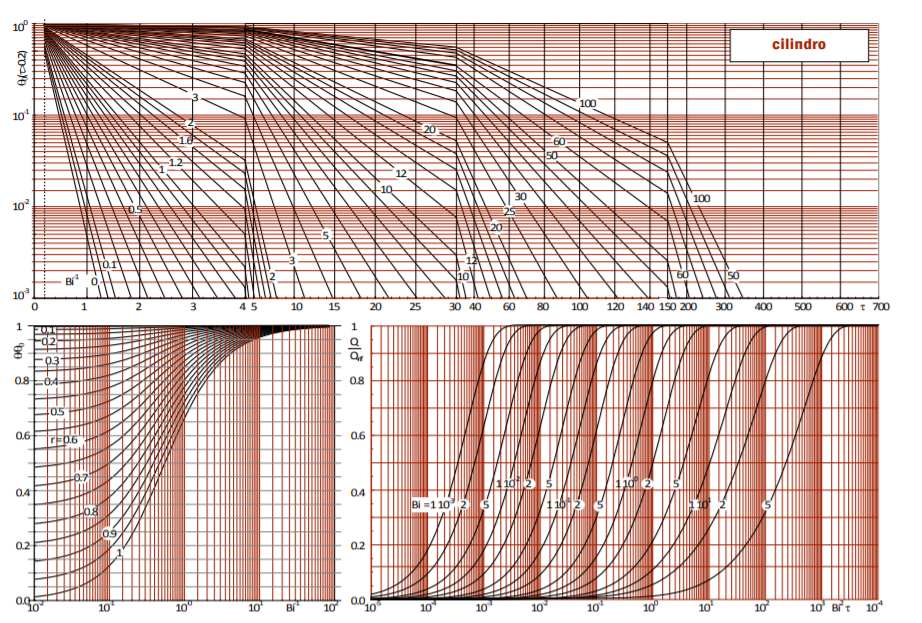 ESERCITAZIONE                                                                                          TRASMISSIONE DEL CALORE
Esercizio 
Soluzioni multidimensionali
L’energia persa per metro
ESERCITAZIONE                                                                                          TRASMISSIONE DEL CALORE